SPOJENÁ ŠKOLA INTERNÁTNA organizačná zložka ŠPECIÁLNA MATERSKÁ ŠKOLA so sídlom na Gorkého 614/18, 075 01 Trebišov
„EXOTICKÉ ZVIERATÁ”
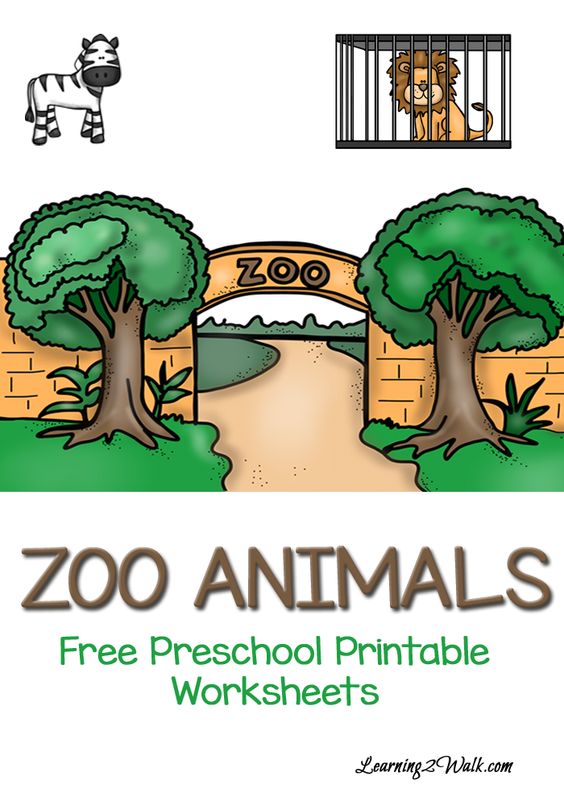 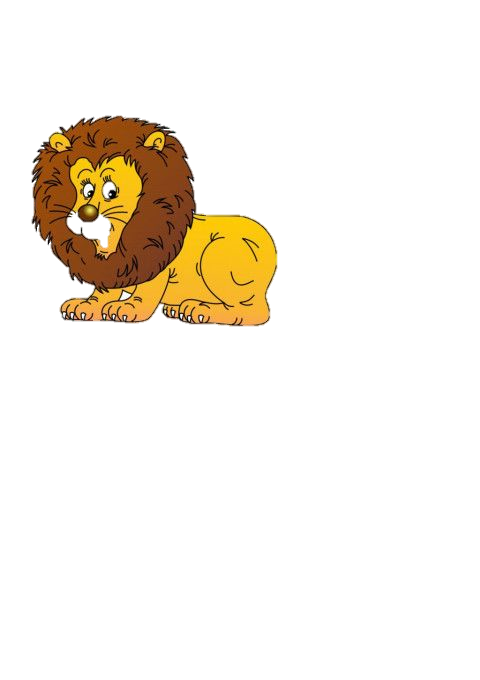 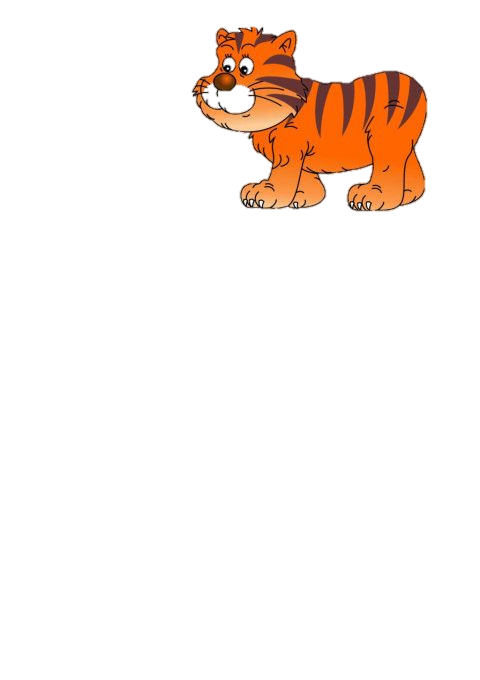 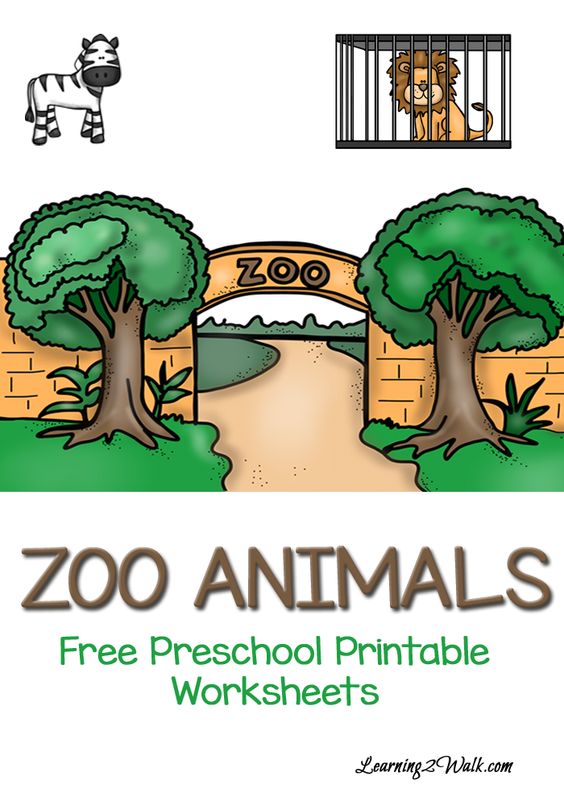 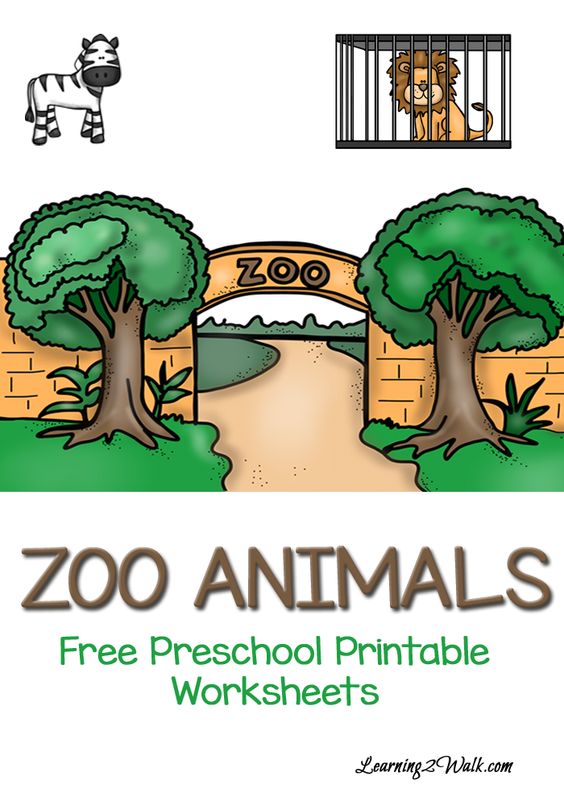 PONDELOK:
ČaP/66
Rozoznávať vybrané exotické zvieratá, ktoré možno pozorovať v Zoo (lev, tiger, slon, opica).
INŠTRUKCIE PRE DETI A RODIČOV:

MILÉ DETI, 
DNES SA SPOLU VYBERIEME DO ZOO, 
V KTOREJ ŽIJE MNOHO EXOTICKÝCH ZVIERAT, KTORÉ DOMA NECHOVÁME.
POZORNE SI PREZRITE OBRÁZKY, 
POMENUJTE A OPÍŠTE ZVIERATÁ, KTORÉ SÚ  NA NICH.
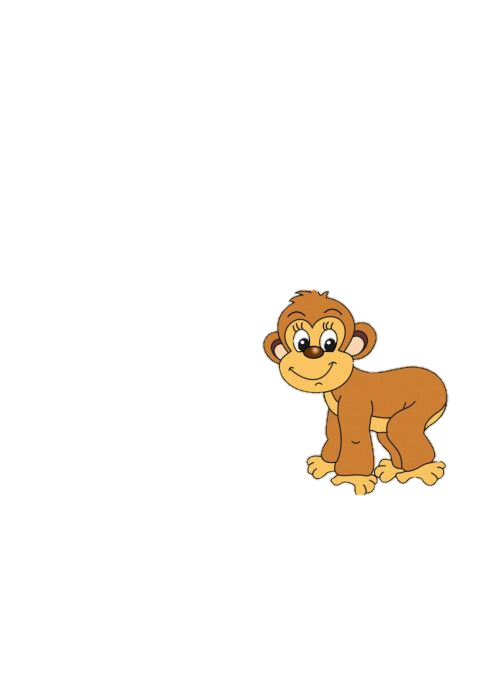 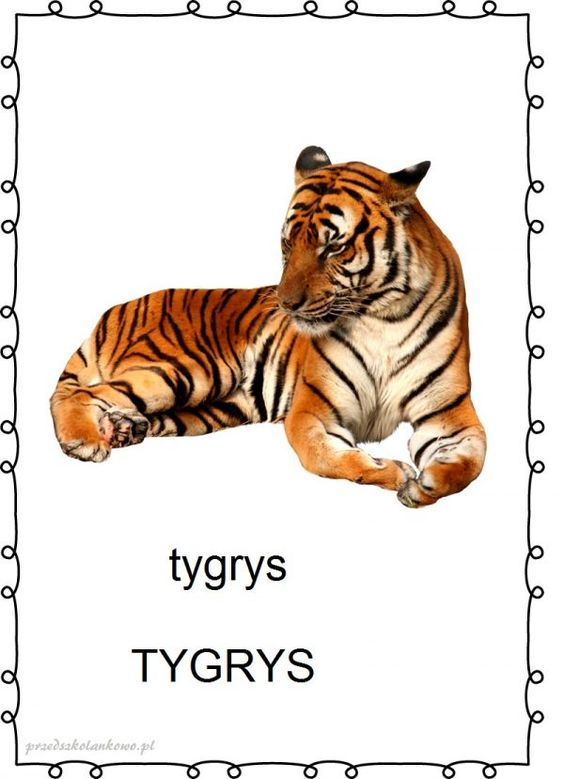 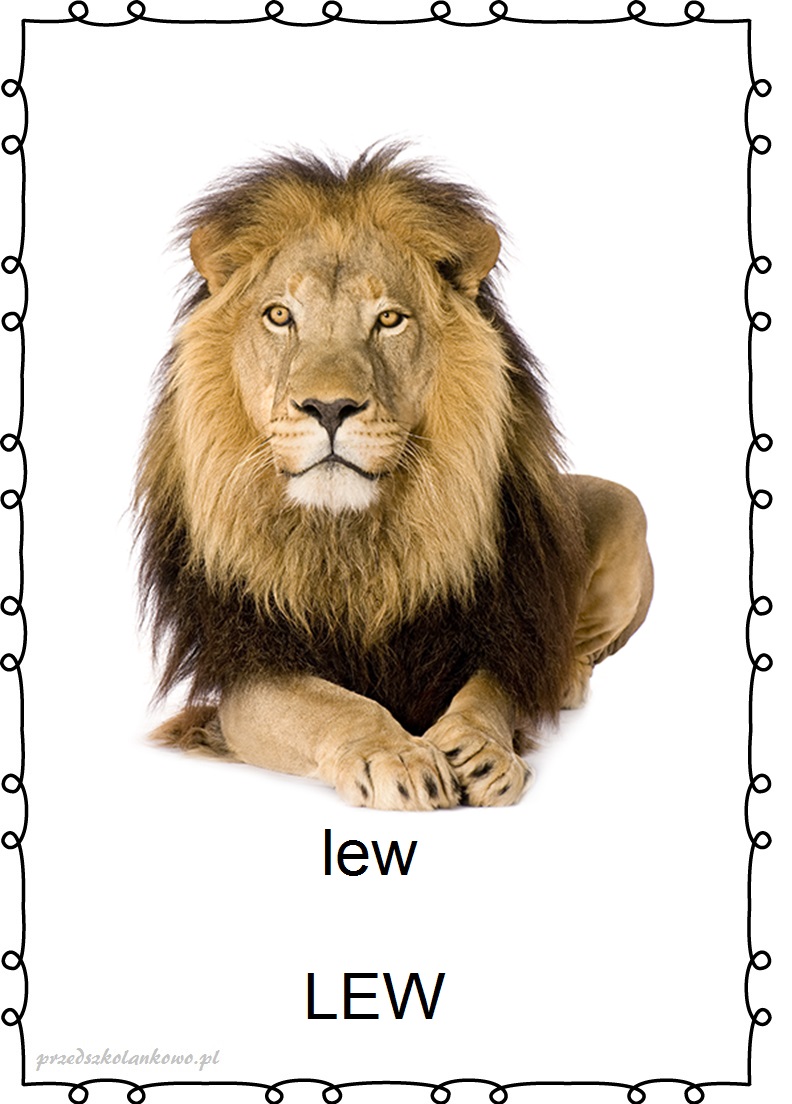 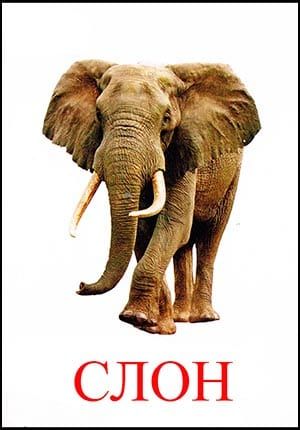 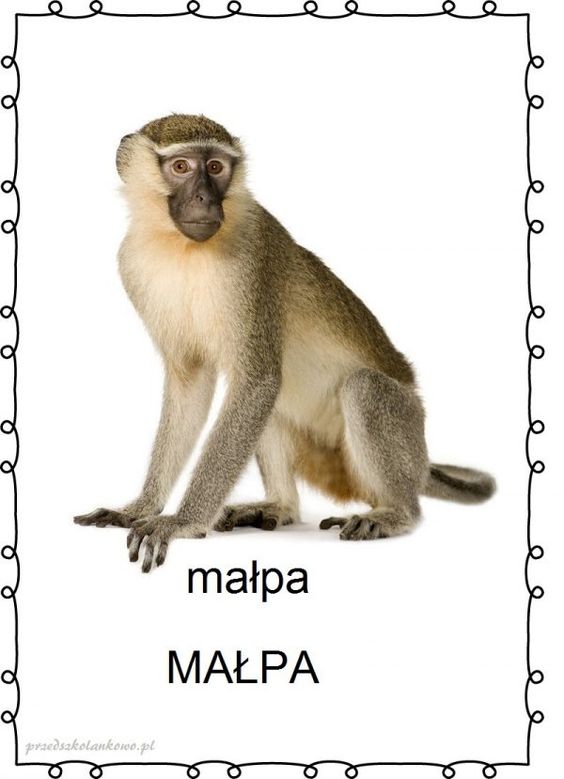 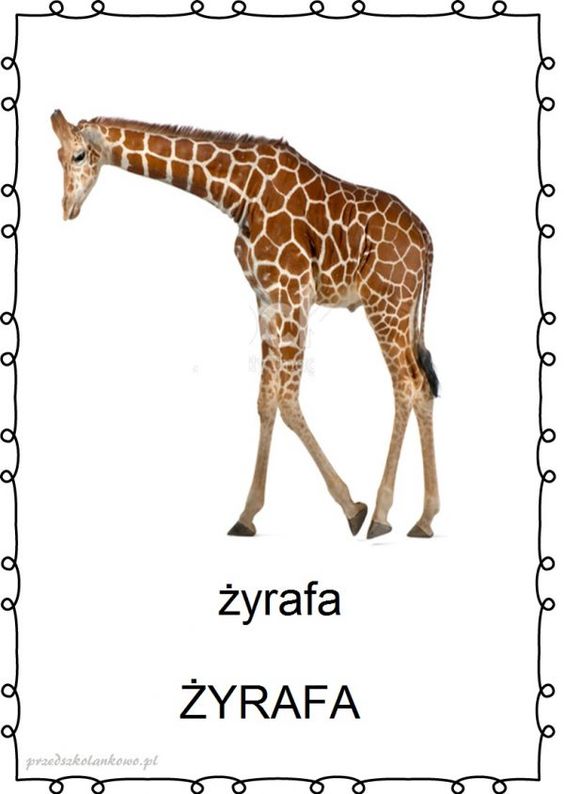 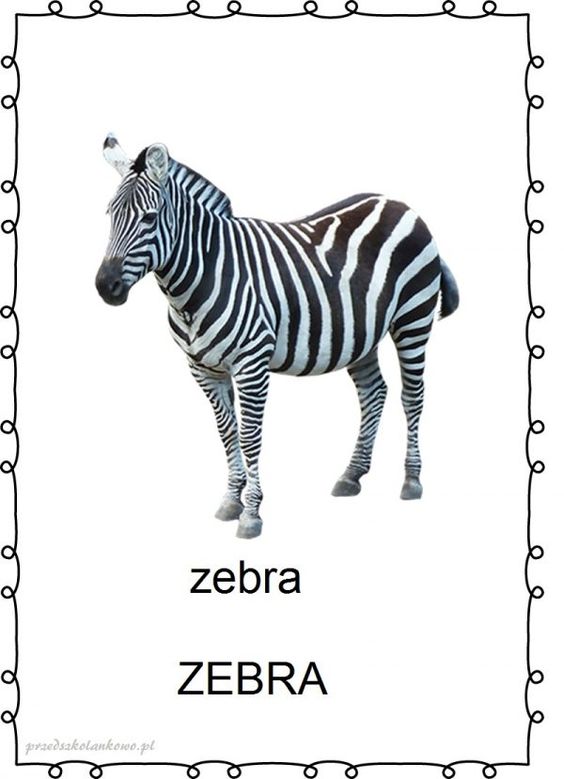 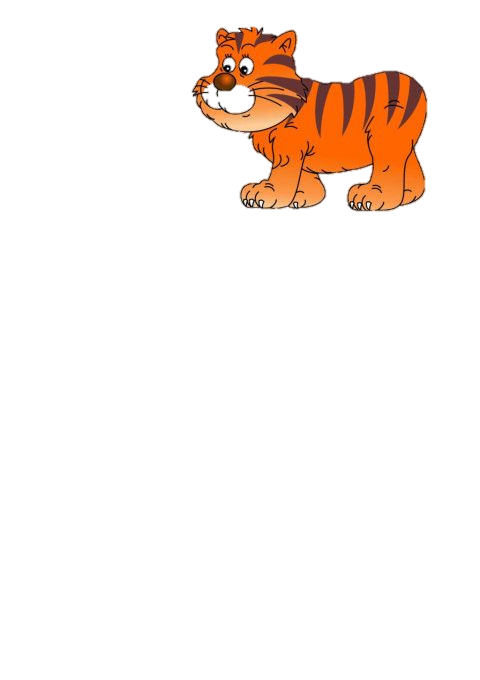 UTOROK:
JaK/20
Rozčleniť vybrané slová na slabiky.
INŠTRUKCIE PRE DETI A RODIČOV:

MILÉ DETI,
POZORNE SI PREZRITE, AKÉ ZVIERATÁ SÚ NA OBRÁZKOCH. 
KAŽDÉMU ZVIERATKU NÁJDITE JEHO TIEŇ, POMENUJTE HO A ROZČLENTE JEHO MENO NA SLABIKY.
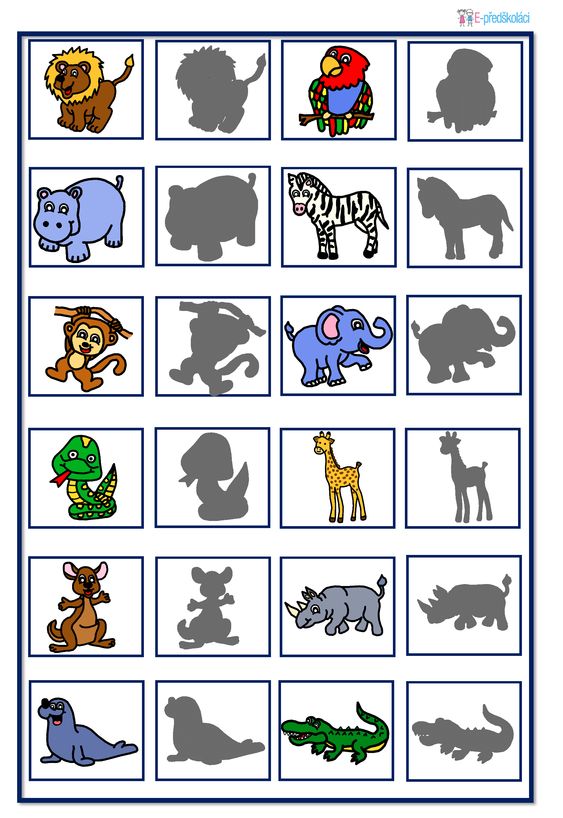 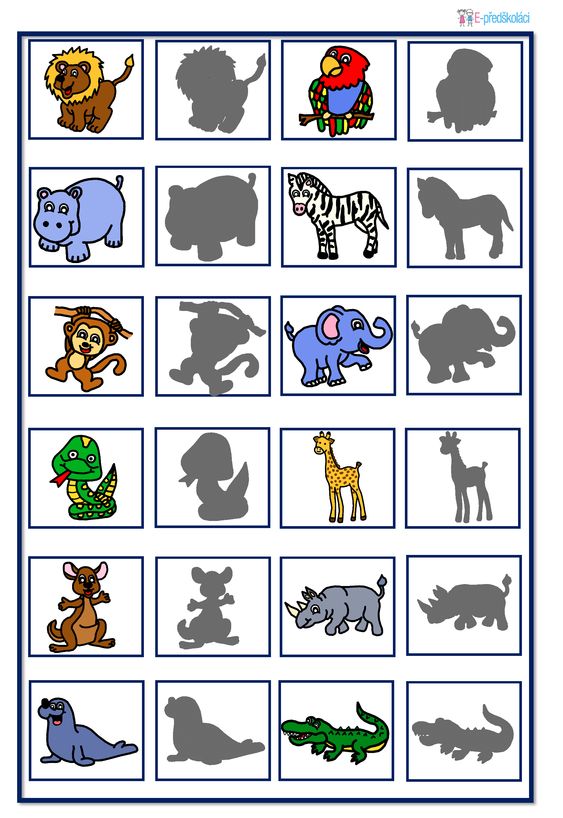 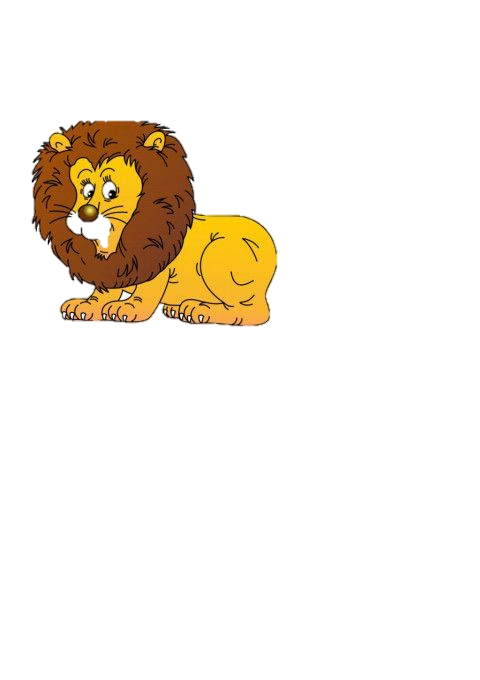 STREDA:
M/39
Zostaviť z geometrických tvarov – štvorcov žirafu  podľa predlohy a slovných inštrukcií.
INŠTRUKCIE PRE DETI A RODIČOV:

DNES SI SPOLU VYROBÍME TO NAJVYŠŠIE ZVIERA, KTORÉ ŽIJE V ZOO.
VIETE KTORÉ TO JE? MÁ DLHÝ KRK A HNEDO/ŽLTÚ FARBU.
ÁNO, ŽIRAFA.
BUDEME POTREBOVAŤ:
BIELY VÝKRES,
LEPIDLO,
ŽLTÉ A HNEDÉ ŠTVORCE NASTRIHNANÉ Z FAREBNÉHO PAPIERA.
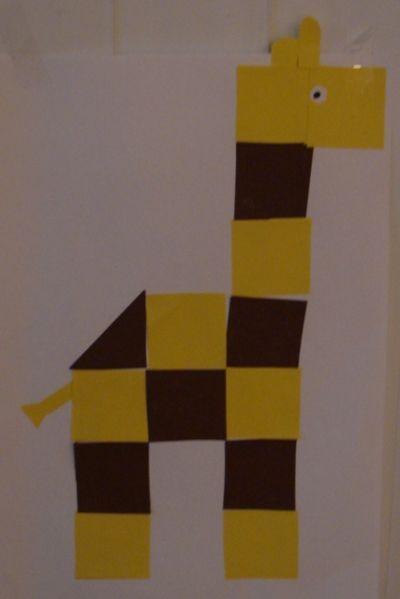 ŠTVRTOK:
UaK/163
Upevňovať návyky držania kresliaceho nástroja- štetca pri maľovaní pruhov na zebru.
INŠTRUKCIE PRE DETI A RODIČOV:

MILÉ DETI, DNES SPOLU POMÔŽEME JEDNEJ SMUTNEJ ZEBRE. VIETE PREČO JE SMUTNÁ? CHÝBAJÚ JEJ PRUHY...
BUDEME POTREBOVAŤ:
-MAKETU HLAVY ZEBRY,
ČIERNA TEMPEROVÁ FARBY,
ŠTETEC,
NÁDOBA S VODOU.
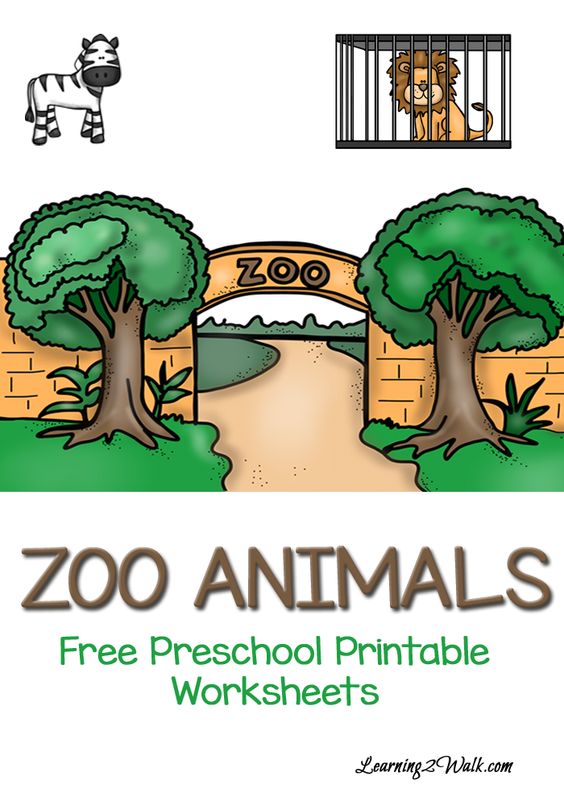 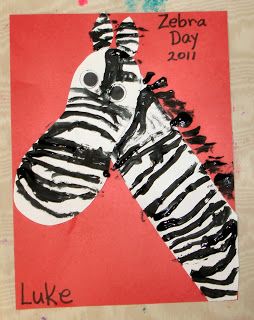 PIATOK:
M/42
Využiť čiarový pohyb na spájanie určených dvojíc obrázkov v bludisku.
INŠTRUKCIE PRE DETI A RODIČOV:

MILÉ DETI,
POZORNE SI PREZRITE PRILOŽENÝ OBRÁZOK
 A NÁJDITE KAŽDÉMU ZVIERATKU JEHO LABKY.
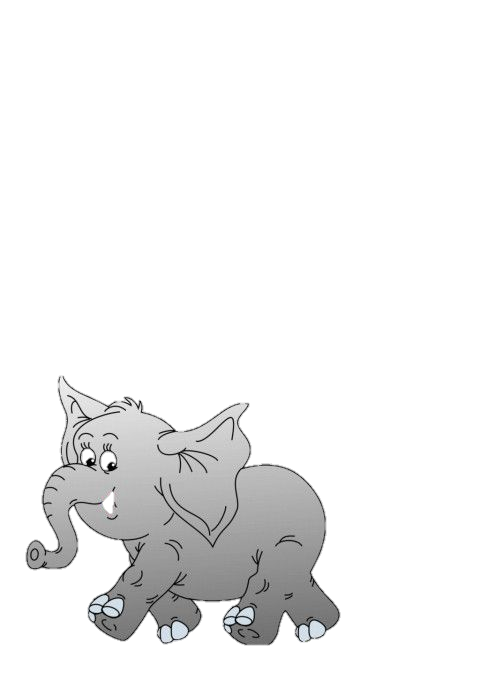 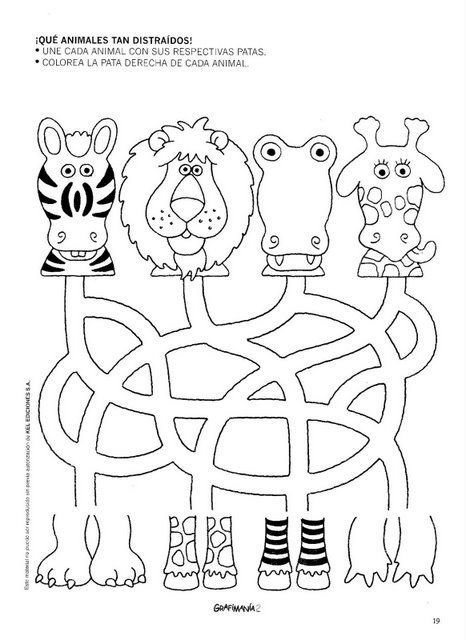 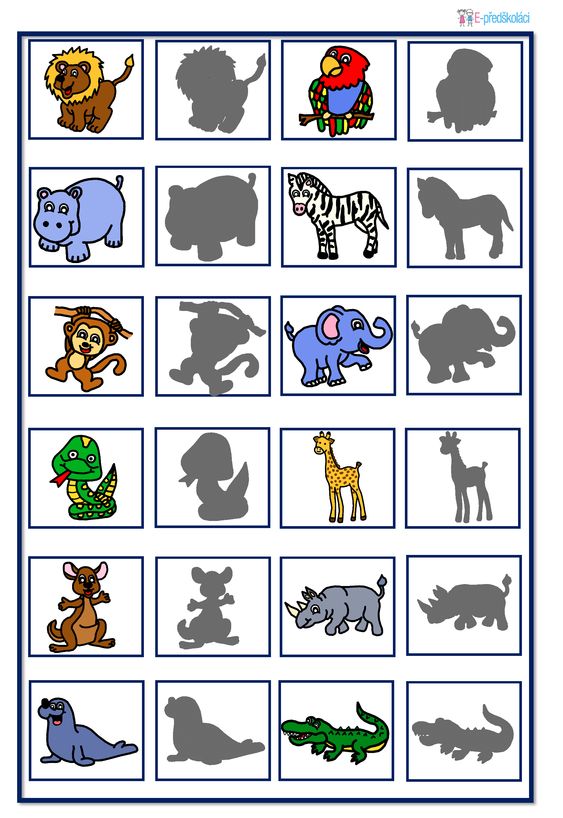 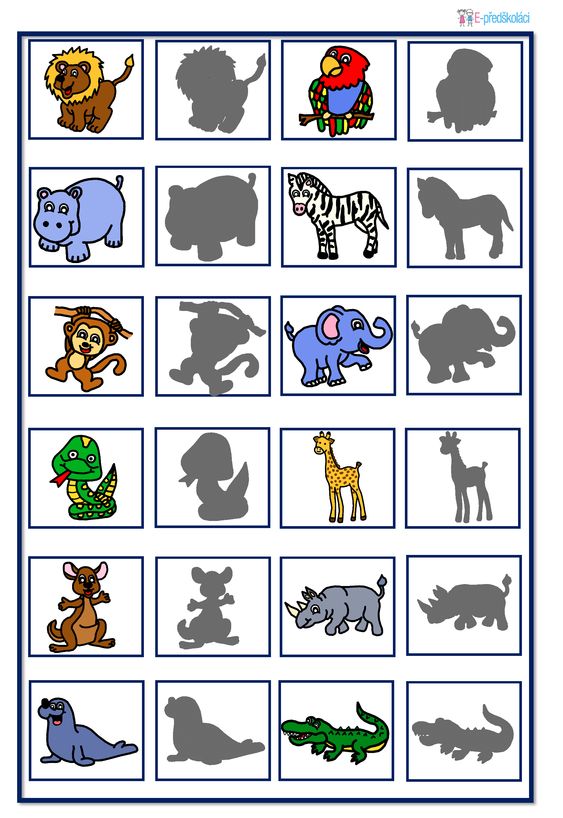 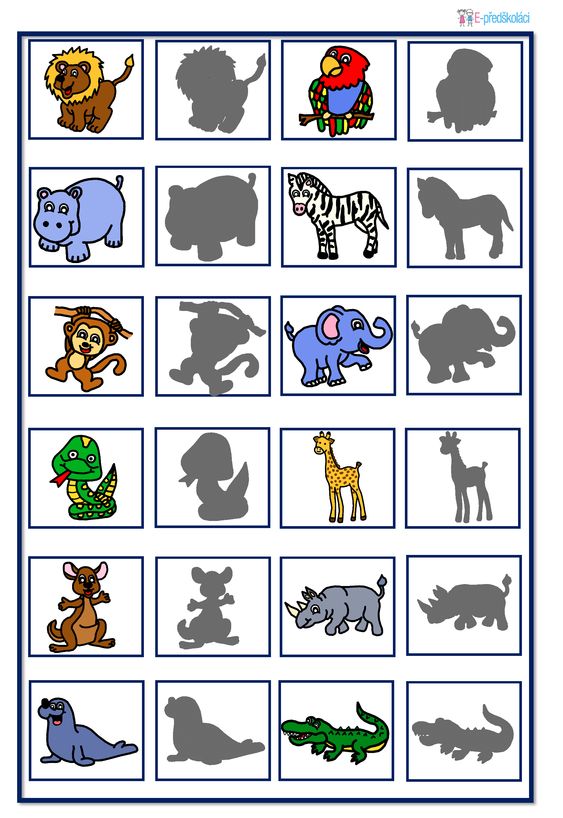 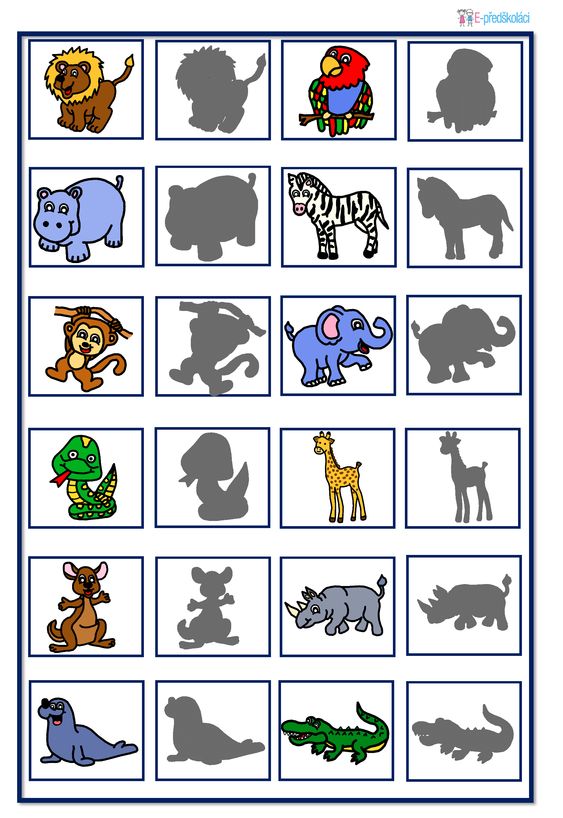